Migrating toObject-Oriented Programs
Damian Gordon
Object-Oriented Programming
Let’s start by stating the obvious, if we are designing software and it is clear there are different types of objects, then each different object type should be modelled as a separate class.

Are objects always necessary? If we are just modelling data, maybe an array is all we need, and if we are just modelling behaviour, maybe a method is all we need; but if we are modelling data and behaviour, an object might make sense.
Object-Oriented Programming
When programming, it’s a good idea to start simple and grow your solution to something more complex instead of starting off with something too tricky immediately.

So we might start off the program with a few variables, and as we add functionality and features, we can start to think about creating objects from the evolved design.
Object-Oriented Programming
Let’s imagine we are creating a program to model polygons in 2D space, each point would be modelled using a pair as an X and Y co-ordinate (x, y).
  
So a square could be
square = [(1,1),(1,2),(2,2),(2,1)]

This is an array of tuples (pairs).
(1,2)
(2,2)
(1,1)
(2,1)
Object-Oriented Programming
To calculate the distance between two points:

import math

def distance(p1, p2):
    return math.sqrt(
        (p1[0] – p2[0])**2 + (p1[1] – p2[1])**2)
# END distance
d = √(x2 – x1)2 + (y2 – y1) 2
Object-Oriented Programming
And then to calculate the perimeter:

Get the distance from:
p0 to p1
p1 to p2
p2 to p3
p3 to p0

So we can create an array of the distances to loop through:
points = [p0, p1, p2, p3, p0]
(2,2)
(1,2)
p3
p2
p0
p1
(1,1)
(2,1)
Object-Oriented Programming
And then to calculate the perimeter:

So to create this array:
points = [p0, p1, p2, p3, p0]

All we need to do is:

Points = polygon + [polygon[0]]
(2,2)
(1,2)
p3
p2
p0
p1
(1,1)
(2,1)
[(1,1),(1,2),(2,2),(2,1)] + [(1,1)]
Object-Oriented Programming
And then to calculate the perimeter

def perimeter(polygon):
    perimeter = 0
    points = polygon + [polygon[0]]
    for i in range(len(polygon)):
        perimeter += distance(points[i], points[i+1])
    # ENDFOR
    return perimeter
# END perimeter
Object-Oriented Programming
Now to run the program we do:

>>> square = [(1,1),(1,2),(2,2),(2,1)]
>>> perimeter(square)

>>> square2 = [(1,1),(1,4),(4,4),(4,1)]
>>> perimeter(square2)
Object-Oriented Programming
So does it make sense to collect all the attributes and methods into a single class?

Probably!
Object-Oriented Programming
import math

class Point:
    def _ _init_ _(self, x, y):
        self.x = x
        self.y = y
    # END init
Continued 
Object-Oriented Programming
 Continued
def distance(self, p2):
        return math.sqrt(
            (self.x – p2.x)**2 + (self.y – p2.y)**2)
    # END distance

# END class point
Object-Oriented Programming
class Polygon:
    def _ _init_ _(self):
        self.vertices = []
    # END init

    def add_point(self, point):
        self.vertices.append((point))
    # END add_point
Continued 
Object-Oriented Programming
def perimeter(self):
     perimeter = 0
     points = self.vertices + [self.vertices[0]]
     for i in range(len(self.vertices)):
         perimeter += points[i].distance(points[i+1])
     # ENDFOR
     return perimeter
  # END perimeter

# END class perimeter
Continued 
Object-Oriented Programming
Now to run the program we do:

>>> square = Polygon()
>>> square.add_point(Point(1,1))
>>> square.add_point(Point(1,2))
>>> square.add_point(Point(2,2))
>>> square.add_point(Point(2,1))

>>> print("Polygon perimeter is", square.perimeter())
Object-Oriented Programming
Procedural Version

>>> square = [(1,1),(1,2),(2,2),(2,1)]

>>> perimeter(square)
Object-Oriented Version

>>> square = Polygon()
>>> square.add_point(Point(1,1))
>>> square.add_point(Point(1,2))
>>> square.add_point(Point(2,2))
>>> square.add_point(Point(2,1))

>>> print("Polygon perimeter is", square.perimeter())
Object-Oriented Programming
So the object-oriented version certainly isn’t more compact than the procedural version, but it is clearer in terms of what is happening.

Good programming is clear programming, it’s better to have a lot of lines of code, if it makes things clearer, because someone else will have to modify your code at some point in the future.
Using Properties to add behaviour
Object-Oriented Programming
Imagine we wrote code to store a colour and a hex value:

class Colour:
    def _ _init_ _(self, rgb_value, name):
        self.rgb_value = rgb_value
        self.name = name
    # END _ _init_ _
# END class.
Object-Oriented Programming
So we would run this as follows:

redcolour = Colour("#FF0000", "Red")
print(redcolour.name, "is", redcolour.rgb_value)
Object-Oriented Programming
So we would run this as follows:

redcolour = Colour("#FF0000", "Red")
print(redcolour.name, "is", redcolour.rgb_value)
Red is #FF0000
Object-Oriented Programming
So we would run this as follows:

redcolour = Colour("#FF0000", "Red")
print(redcolour.name, "is", redcolour.rgb_value)


Redcolour.name = “Bright Red”
print(redcolour.name)
Red is #FF0000
Object-Oriented Programming
So we would run this as follows:

redcolour = Colour("#FF0000", "Red")
print(redcolour.name, "is", redcolour.rgb_value)


Redcolour.name = “Bright Red”
print(redcolour.name)
Red is #FF0000
Bright Red
Object-Oriented Programming
So we would run this as follows:

redcolour = Colour("#FF0000", "Red")
print(redcolour.name, "is", redcolour.rgb_value)


Redcolour.name = “Bright Red”
print(redcolour.name)
Printing or Returning the value of an attribute is sometimes called “getting the value” or a getter.
Red is #FF0000
Bright Red
Object-Oriented Programming
So we would run this as follows:

redcolour = Colour("#FF0000", "Red")
print(redcolour.name, "is", redcolour.rgb_value)


Redcolour.name = “Bright Red”
print(redcolour.name)
Printing or Returning the value of an attribute is sometimes called “getting the value” or a getter.
Red is #FF0000
Assigning the value of an attribute is sometimes called “setting the value” or a setter.
Bright Red
Object-Oriented Programming
Sometimes we like to have methods to set (and get) the values of the attributes, these are called getters and setters:

set_name()
get_name()
Object-Oriented Programming
class Colour:
    def _ _init_ _(self, rgb_value, name):
        self._rgb_value = rgb_value
        self._name = name
    # END _ _init_ _

    def set_name(self, name):
        self._name = name
    # END set_name

    def get_name(self):
        return self._name
    # END get_name        
# END class.
Object-Oriented Programming
class Colour:
    def _ _init_ _(self, rgb_value, name):
        self._rgb_value = rgb_value
        self._name = name
    # END _ _init_ _

    def set_name(self, name):
        self._name = name
    # END set_name

    def get_name(self):
        return self._name
    # END get_name        
# END class.
The __init__ class is the same as before, except the internal variable names are now preceded by underscores to indicate that we don’t want to access them directly
The set_name class sets the name variable instead of doing it the old way: 
x._name = “Red”
The get_name class gets the name variable instead of doing it the old way: 
Print(x._name)
Object-Oriented Programming
This works fine, and we can get the colour name in two different ways:

print(redcolour._name)
print(redcolour.get_name())
Object-Oriented Programming
This works fine, and we can get the colour name in two different ways:

print(redcolour._name)
print(redcolour.get_name())

The only difference is that we can add additionally functionality easily into the get_name() method.
Object-Oriented Programming
So we could add a check into the get_name to see if the name variable is set to blank:
 
def get_name(self):
    if self._name == "":
        return "There is a blank value"
    else:
        return self._name
    # ENDIF;
# END get_name
Object-Oriented Programming
So now we can run as follows:
 
redcolour = Colour("#FF0000", "Red")
print(redcolour.get_name())
Object-Oriented Programming
So now we can run as follows:
 
redcolour = Colour("#FF0000", "Red")
print(redcolour.get_name())
Red
Object-Oriented Programming
So now we can run as follows:
 
redcolour = Colour("#FF0000", "Red")
print(redcolour.get_name())



redcolour._name = ""
print(redcolour.get_name())
Red
Object-Oriented Programming
So now we can run as follows:
 
redcolour = Colour("#FF0000", "Red")
print(redcolour.get_name())



redcolour._name = ""
print(redcolour.get_name())
Red
There is a blank value
Object-Oriented Programming
But that only works if we do this:
print(redcolour.get_name())

What if we have a load of code written already that does this?
print(redcolour._name)
Object-Oriented Programming
But that only works if we do this:
print(redcolour.get_name())

What if we have a load of code written already that does this?
print(redcolour._name)

Python provides us with a magic function that takes care of this, and it’s called property.
Object-Oriented Programming
So what does property do?

property forces the get_name() method to be run every time a program requests the value of name, and property forces the set_name() method to be run every time a program assigns a new value to name.
Object-Oriented Programming
We just add the following line in at the end of the class:

 name = property(_get_name, _set_name)

And then whichever way a program tries to get or set a value, the methods will be executed.
More details on Properties
Object-Oriented Programming
The property function can accept two more parameters, a deletion function and a docstring for the property. So in total the property can take:
 A get function
 A set function
 A delete function
 A docstring
Object-Oriented Programming
class ALife:
    def __init__(self, alife, value):
        self.alife = alife
        self.value = value
    def _get_alife(self):
        print("You are getting a life")
        return self.alife
    def _set_alife(self, value):
        print("You are getting a life {}".format(value))
        self._alife = value
    def _del_alife(self, value):
        print("You have deleted one life")
        del self._alife
    MyLife = property(_get_alife, _set_alife, _del_alife, “DocStrings: This is a life property")
# END class.
Object-Oriented Programming
>>> help(ALife)

Help on ALife in module __main__ object:
class ALife(builtins.object)
 |  Methods defined here:
 |  __init__(self, alife, value)
 |      Initialize self.  See help(type(self)) for accurate signature.
 |  ----------------------------------------------------------------------
 |  Data descriptors defined here:
 |  MyLife
 |      DocStrings: This is a life property
 |  __dict__
 |      dictionary for instance variables (if defined)
 |  __weakref__
 |      list of weak references to the object (if defined)
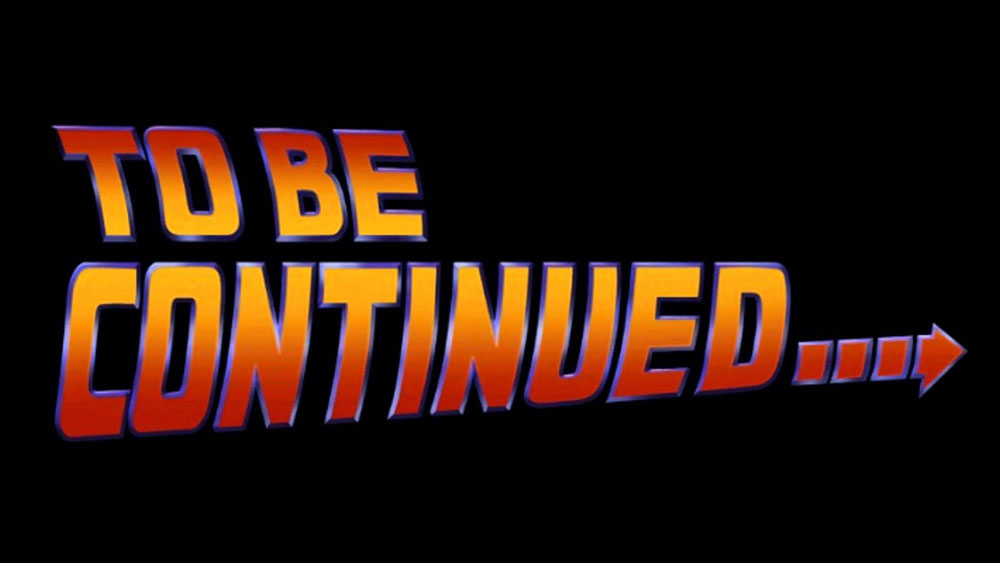 etc.